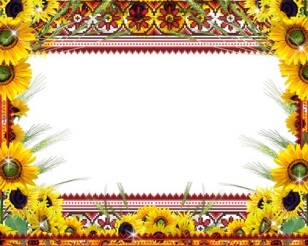 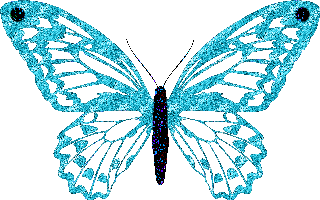 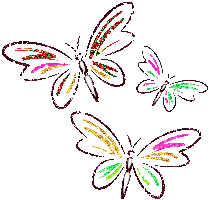 Моя рідна земля
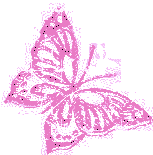 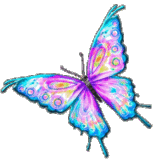 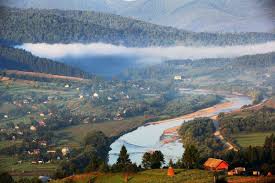 Ми дуже любим весь наш край,
І любим Україну,
Її лани, зелений гай,
В саду — рясну калину.
Там соловейко навесні
Співає між гілками:
Та й ми співаємо пісні -
Змагається він з нами!
Марія Познанська
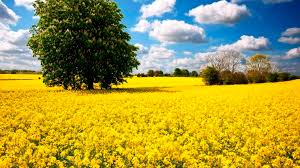 Привітний і світлий наш сонячний дім,
Як радісно й весело жити у нім.
Тут мамина пісня і усмішка тата.
В любові й добрі тут зростають малята.
Дзвінка наша пісня до сонечка лине:
«Мій сонячний дім — це моя Україна!»              
                                 Андрій Німенко
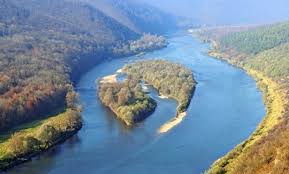 До нас журавлик прилітав,
Він гарні віршики читав
Про синє небо і весну,
Про Чорне море і Десну,
Про Україну – рідний край...
Ти ще раз, друже, прилітай!
Ігор Січовик
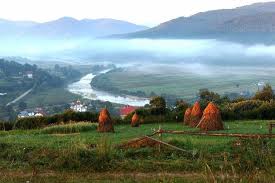 Привітний і світлий наш
Перше наше слово з нами повсякчас,Мати-Україно, ти одна у нас!Ниви і діброви, і садів окрас —Рідна мати Батьківщино,Ти ж одна у нас!Хай же мир і дружба поєднають всіх,І дзвенить дитячий безтурботний сміх.Нам зоріє доля світла і ясна.Рідна мати Батьківщино,Ти ж у нас одна!                                          Микола Сингаївський
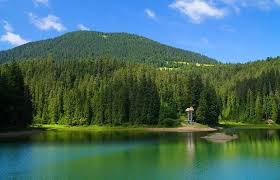 Красивий, щедрий, рідний край
І мова наша солов’їна
Люби, шануй, оберігай
Усе, що зветься Україна
Платон Воронько
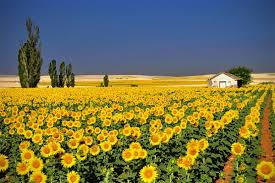 .
Зацвітає калина,
Зеленіє ліщина,
Степом котиться диво-луна,
Це моя Україна,
Це моя Батьківщина,
Що, як тато і мама, одна.
Анатолій Камінчук
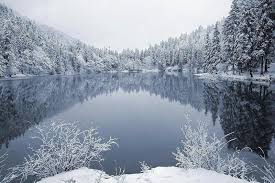 Моя рідна Батьківщина
Має назву Україна.
В мене й нація своя –
Українець в мами я.
Є у мене й рідна мова,
Де вкраїнське кожне слово.
Олексій Довгий
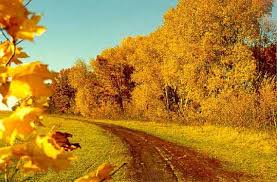 Струмок серед гаю, як стрічечка.
На квітці метелик, мов свічечка.
Хвилюють, малюють, квітують поля –
Добридень тобі, Україно моя!
Павло Тичина
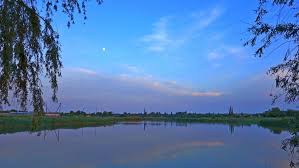 Україна – рідний край.
Поле, річка, синій гай.
Любо стежкою іти.
Тут живемо я і ти.
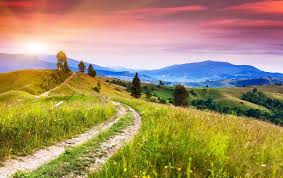 Україна — край мій ріднийВід Кавказу по Карпати,І веселий, і свобідний,І великий, і багатий.Де є в світі кращі ріки,Як Дністер, Дніпро-Славута?Хто покине їх навіки,Тому в серці вічна смута.Де є в світі кращі гори,Де таке повітря свіже?Де шумлять так гарно бориІ хвилює спіле збіжжя?Де ясніше сонце світить,Де гарніше зорі сяють?Де ж солодше пахнуть квіти —Як у нашім любім краї!                                                       Роман Купчинський
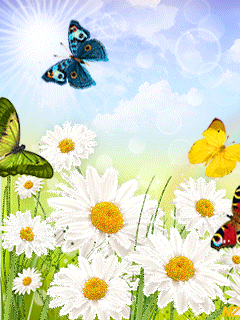 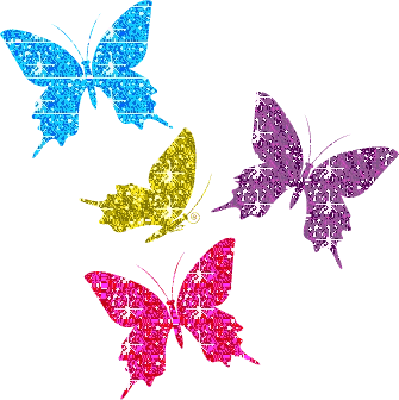 Україна – це чарівна природа, це неповторна культура, це все те що навколо нас, Україна – це та земля, де ви народилися, де завжди на вас чекатиме батьківська домівка, зігріта теплим родинним затишком, добротою та материнською ласкою, це Батьківщина, найкраща і найрідніша.